SBC - DALI64SYLKPSU BMS  Integration  Scope & Introduction
The purpose of the application example is to give guidance and facilitate the implementation of the dali64sylk system in combination with IRM PCD7.
The prerequisites for use are basic knowledge of the IRM system and its configuration through the PG5 Configurator.
The program, PG5 project, DALI64 IRM is a basic application.
The FBOXes created specifically for interfacing DALI64SYLK are embedded in the application to provide the example of integration with PCD7 IRM.
The fboxes can be repeated in the program in order to create a customized base as you like that is compatible with what is required on the system to be commissioned.
The SBC Support Team is available to provide the details of the DALI64 system as well as demos.
The application is subject to modification and improvement by the SBC team who will inform you about possible updates.
SBC - DALI64SYLKPSU BMS  Integration Components
IEC 62386
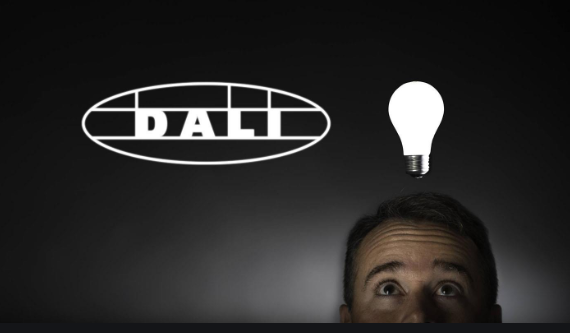 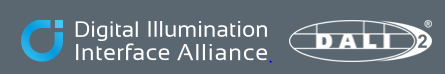 www.digitalilluminationinterface.org
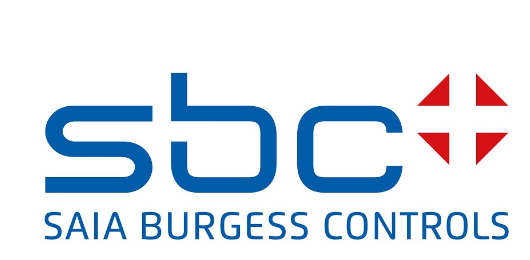 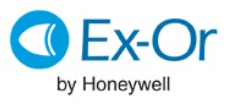 https://sbc-support.com/en/product-category/programmable-room-controller/pcd7lrxx-p5-pg5-programmable-room-controller/
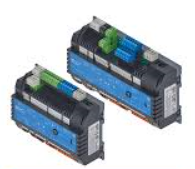 BUS DALI
BUS DALI
BUS DALI
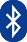 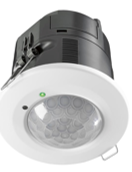 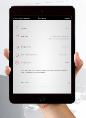 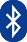 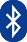 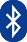 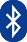 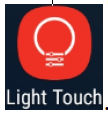 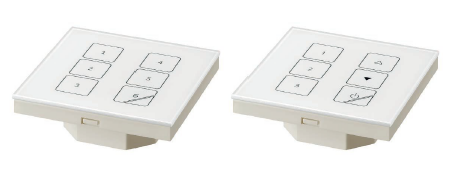 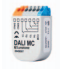 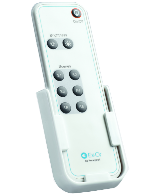 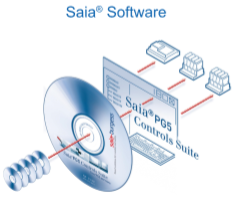 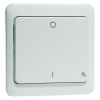 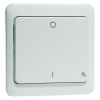 Dali Interface DLS4IM
 4 wired input Switches
Scene Plates 
6 scene
3+3 Multi - Select
BLE SWITCHES
Quick Control
Master Sensor DALI64SYLKPSUxx
Extended Sensor DALINETx
App. Config.
Light Touch
Commissioning via App
DAIL64SYLK- IRM PCD7  SBC support Portal
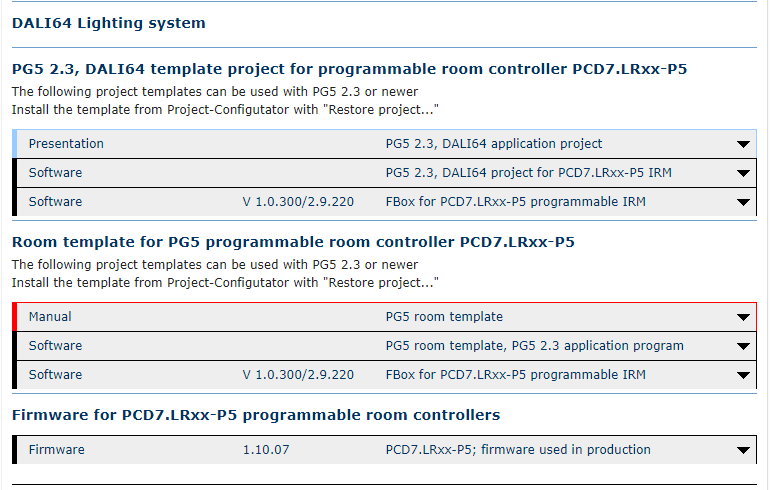 Where to find all the related  documentation
https://sbc-support.com/en/product-category/programmable-room-controller/pcd7lrxx-p5-pg5-programmable-room-controller/
PG5 Sbc application example and Fbox library
Library in use: 
Current Version  IRM_SP1_0_300 _ml.
Any modification  about demo Application and Library will be published and update on the Official SBC support webportal
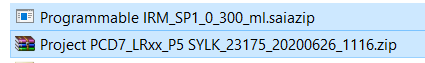 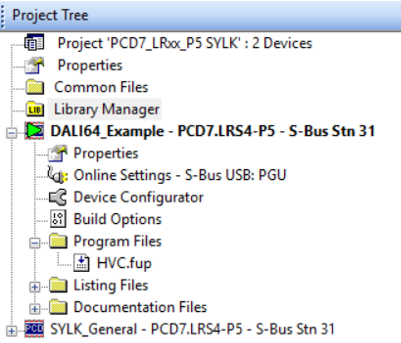 Project Application:
Mind to check the IRM hardware model in use. ( compatibility )
Application Demo based on PCD7.LRS4 Model
PG5 Sbc application example and Fbox library
PG5 Sbc application example and Fbox library
Hardware type modification procedure
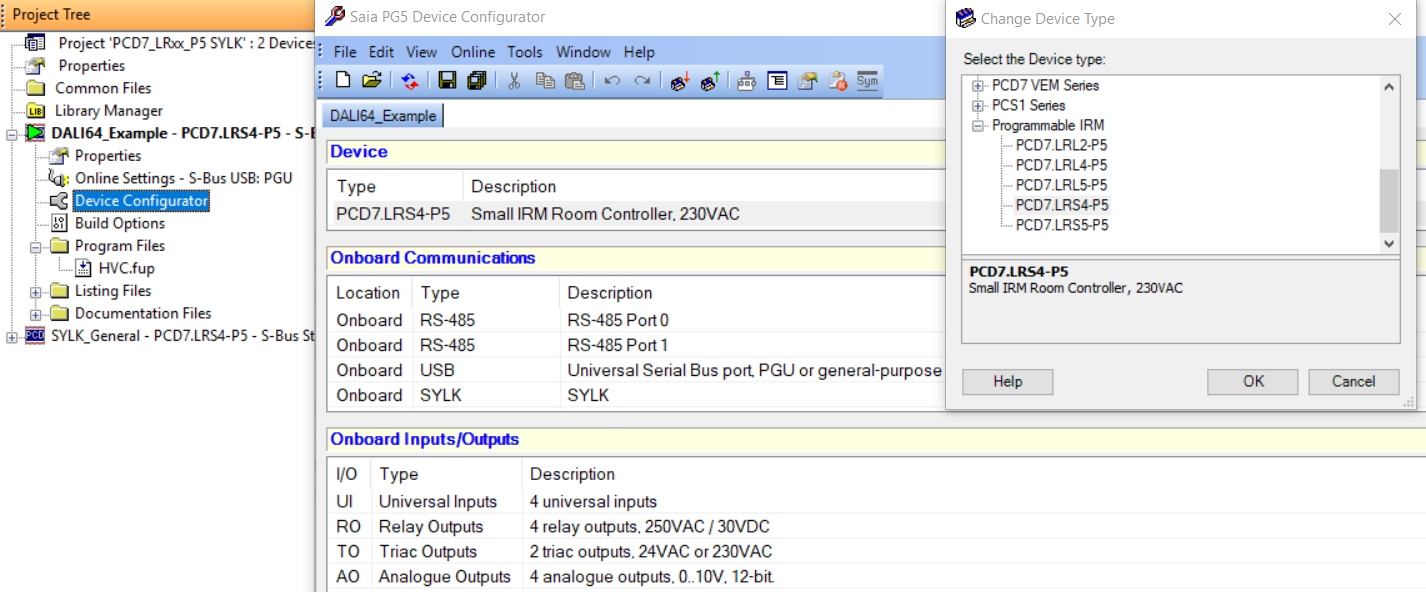 PG5 Sbc application example and FBox library
Application splitted in pages referred to the topic covered
In Principle for a better understanding and to facilitate the commisioning experience is suggested to maintain the following structure.
It can be extended based on the complexity of  project designed
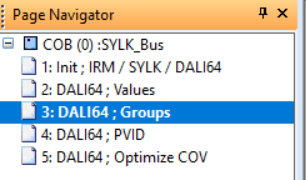 PG5 Sbc application example and FBox library
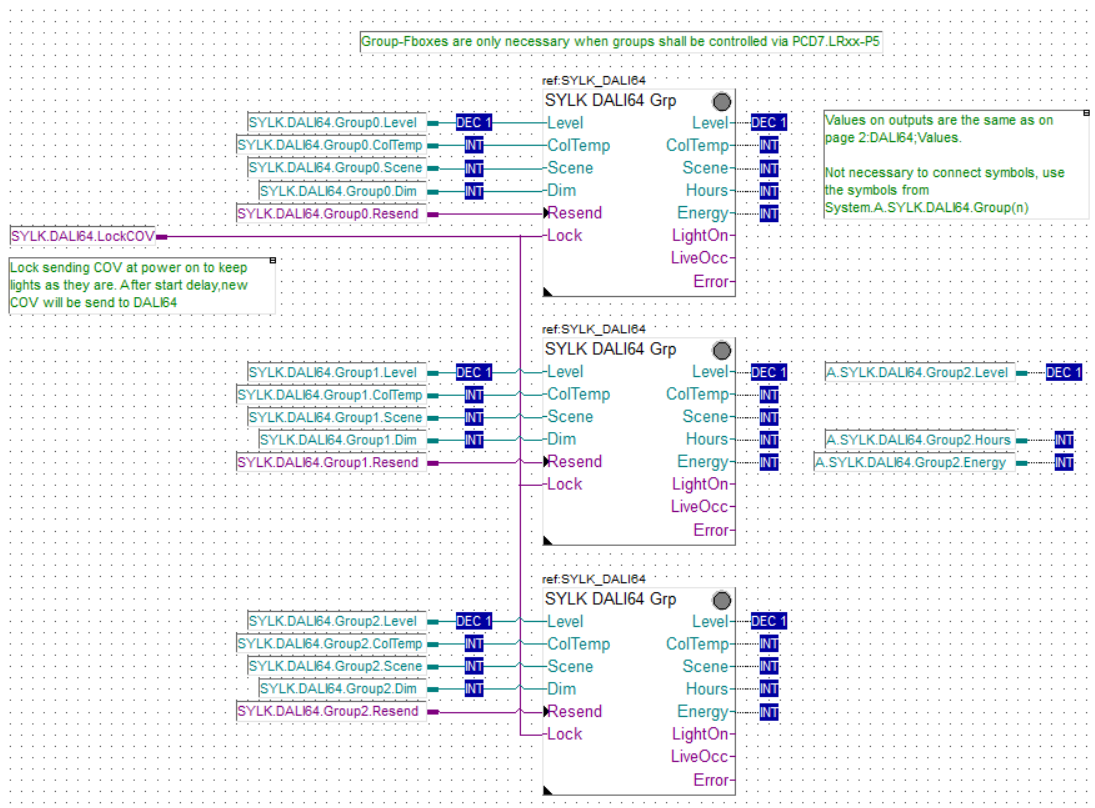 To get better familiar with application Sample additional Tips and Notes based on labels have been added  to the SW. application pages.

Pages can be then freely customized by the partner as well depending on the design specification and Light Touch App Project Realized
PG5 Sbc application example and FBox library
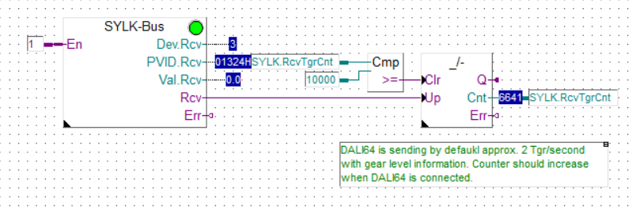 SYLKBus  Life check
Increasing Counter = BUS Up and Running
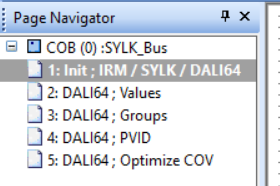 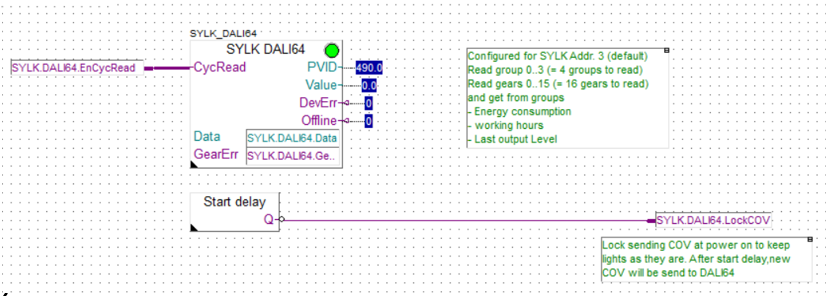 DALI64SYLK Master Sensor FBox
PG5 Sbc application : Values
Predefined list of Values  Mapped to the Application Pages.
Helpful Page to easily list all the variable PVID reading implemented in the Application
No need to create a specific Application Watch list for the scope.
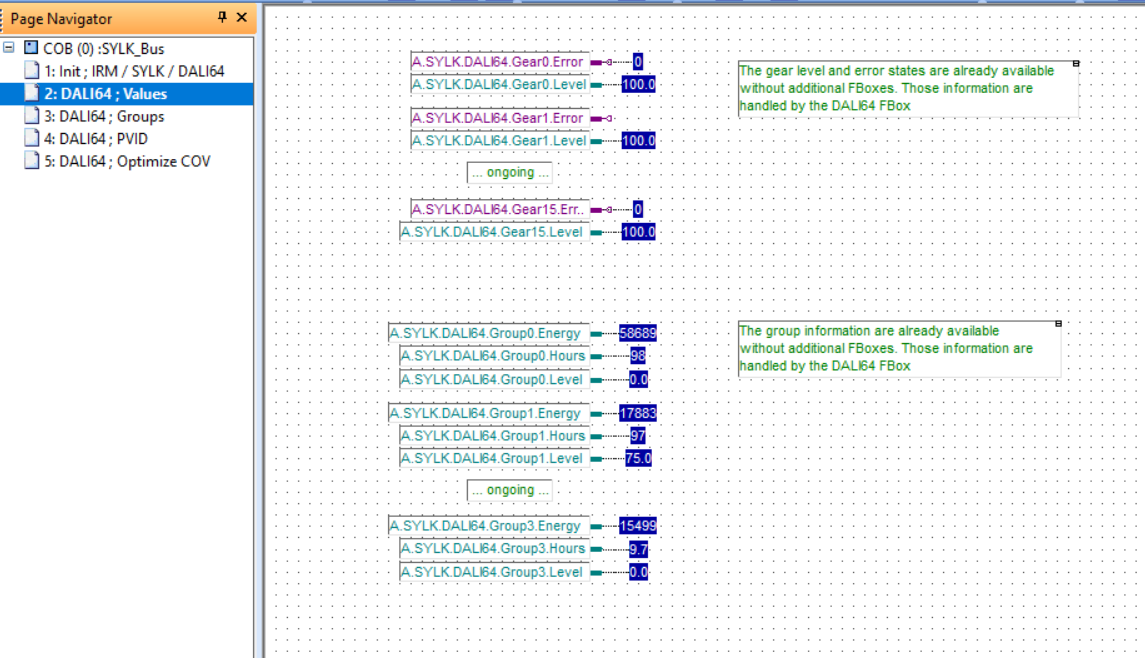 PG5 Sbc application : Group FBox
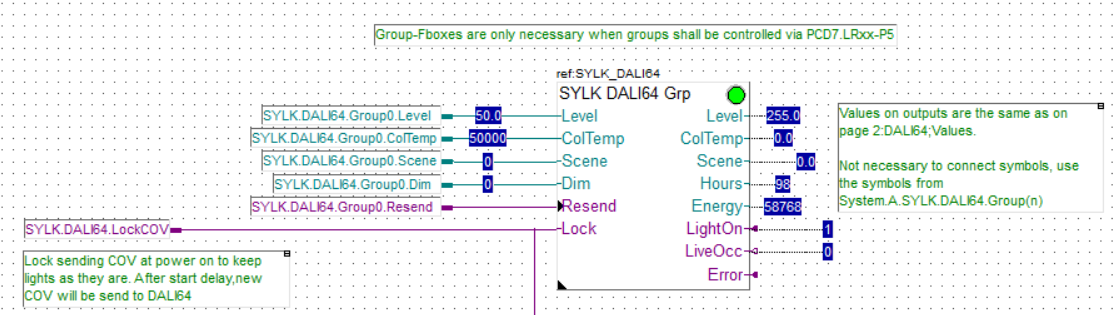 Dali Group Control FBox
Based on the Application created via Light Touch is possible Monitor and Command  DALI Groups. ( eg: LiveOcc output monitor the  occupancy detection )
Group 0 is the default Group associated by the App. ( it ‘s often used to switch ON-Off all the gears . The related DALI command  could be associated @ a time based event from the BMS  in order to issue eg. a Time schedule feature)
All the gears discovered on the bus by the App during the Commisioning will be grouped here without  any possibility of Custom Modification.
PG5 Sbc application : SYLK PVID read
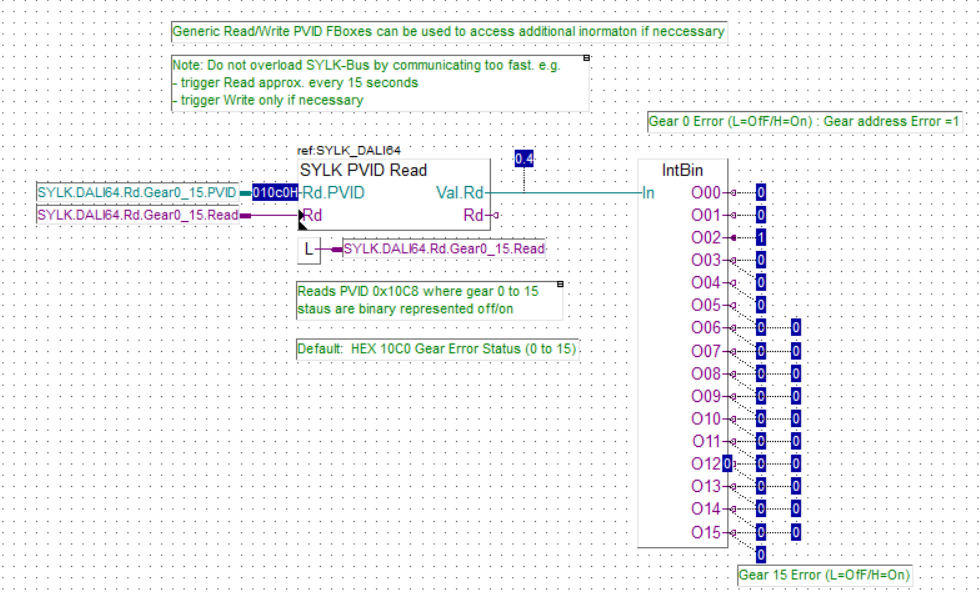 Generic Fbox for reading  PVID Sylk bus  data packet:

Here the example about gears error.
Oxx = 0 No gears Error
Oxx= 1  Gear Error detected

O02 set @ 1 = gears 002 disconnected form the Dali bus.
PG5 Sbc application : SYLK PVID Write
Generic Fbox for Writing  PVID Sylk bus  data packet:

Here the example about how to impose a light Level on Group0

Group0 PVID Address

Light Level Value

Click here to execute a Trigger feature in order to  send the above defined command  over the DALI bus

Application Hint
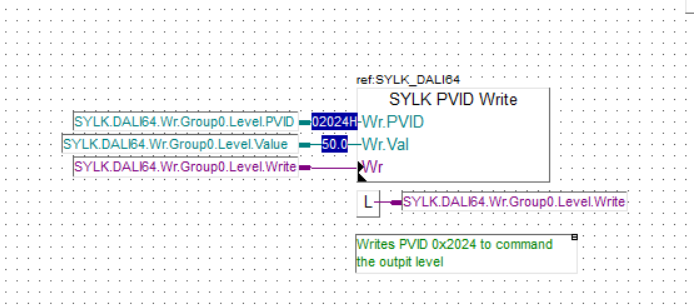